Genetic tests for Ataxia
Bahareh Rabbani, PhD
Medical Genetic
Purpose
Diagnosis : extensive clinical overlap
Multigene analysis
>300 hereditary disorders associated with ataxia
common causes are expansion of nucleotide repeats within 7 genes: ATXN1, ATXN2,
ATXN3, ATXN7, ATXN8, CACNA1A (spinocerebellar ataxia type 6), and FXN (Friedreich ataxia)
Exome sequencing????
Ataxia
Neurological syndrome
Hyperkinetic movement disorder with distinguishing features that include irregular movements, decreased coordination and balance, kinetic tremor, wide-based stance, and dysarthria
Hereditary ataxia, sporadic ataxia
Age, disease time course, and family history
Hereditary ataxia (100): slowly progressive incoordination of gait,  poor coordination of the upper extremities, abnormal eye movements, and dysarthria
Family history
Mode of inheritance
Autosomal recessive
Autosomal dominant
Others-x-linked related or mitochondrial disorders, errors of metabolism
Sporadic
Molecular genetic testing
Single gene 
Panel
Whole exome sequencing

Clinical utility: testing for genetic conditions that have potential therapies or directly change management decisions
Single gene
Panel gene
sequence analysis, 
deletion/duplication analysis,
specific assays for nucleotide repeats
or other nonsequencing-based tests
Whole exome sequencing
200-500 variants
Pathogenicity?
variants of uncertain significance
additional testing of relatives 
Missed the correct diagnosis 
Or unrelated genes or variants
Patient
Ataxia
Clinical symptoms, brief clinical description, age at onset of first symptoms 
Informed consent
Family history
Family history
7 years
WES result
classification
Hereditary ataxia (family history)
	Autosomal dominant ataxia (e.g. SCA >40 types): SCA1, SCA2, SCA3
Autosomal recessive ataxia (e.g. SCAR: Friedreich ataxia, ataxia-telangiectasia 
X-linked ataxia (e.g. SCAX: X-linked ataxia, ATP2B3
Mitochondrial (POLG)
Sporadic ataxia (not having a family history)
SCAs due to repeat mutations
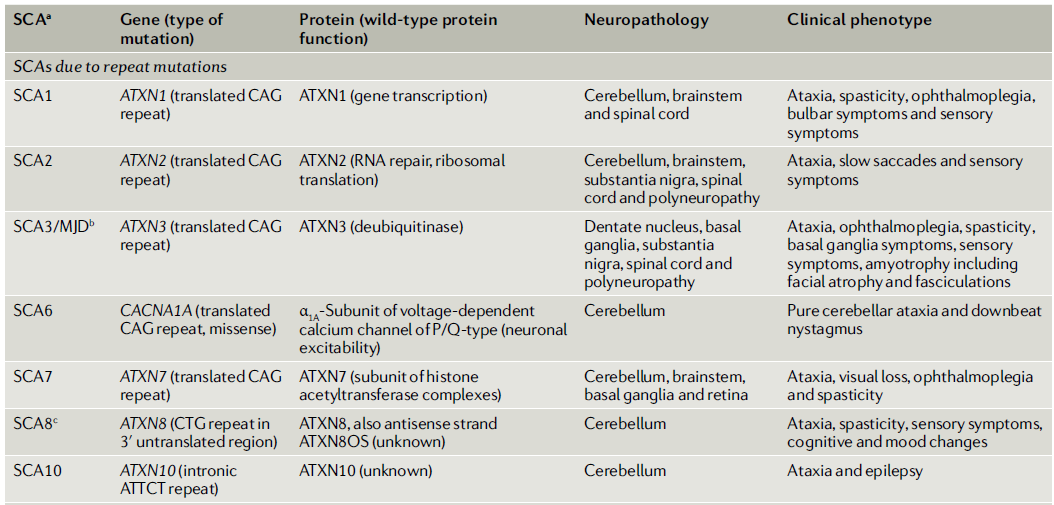 molecular genetic diagnosis of SCAs
Repeat expansions that cause ataxia
SCAs due to conventional mutations
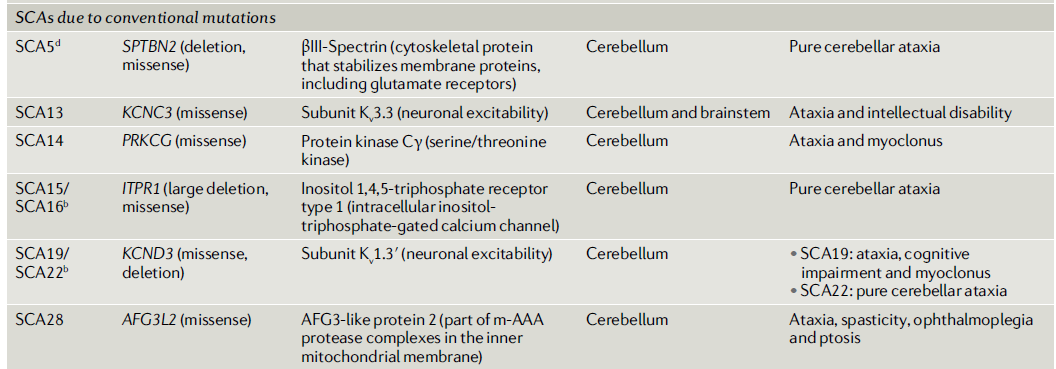 Genetic tests
Single gene (Nt expansion repeats, sequencing, MLPA, Capillary, fragment analysis)
Targeted exome sequencing
Whole exome sequencing
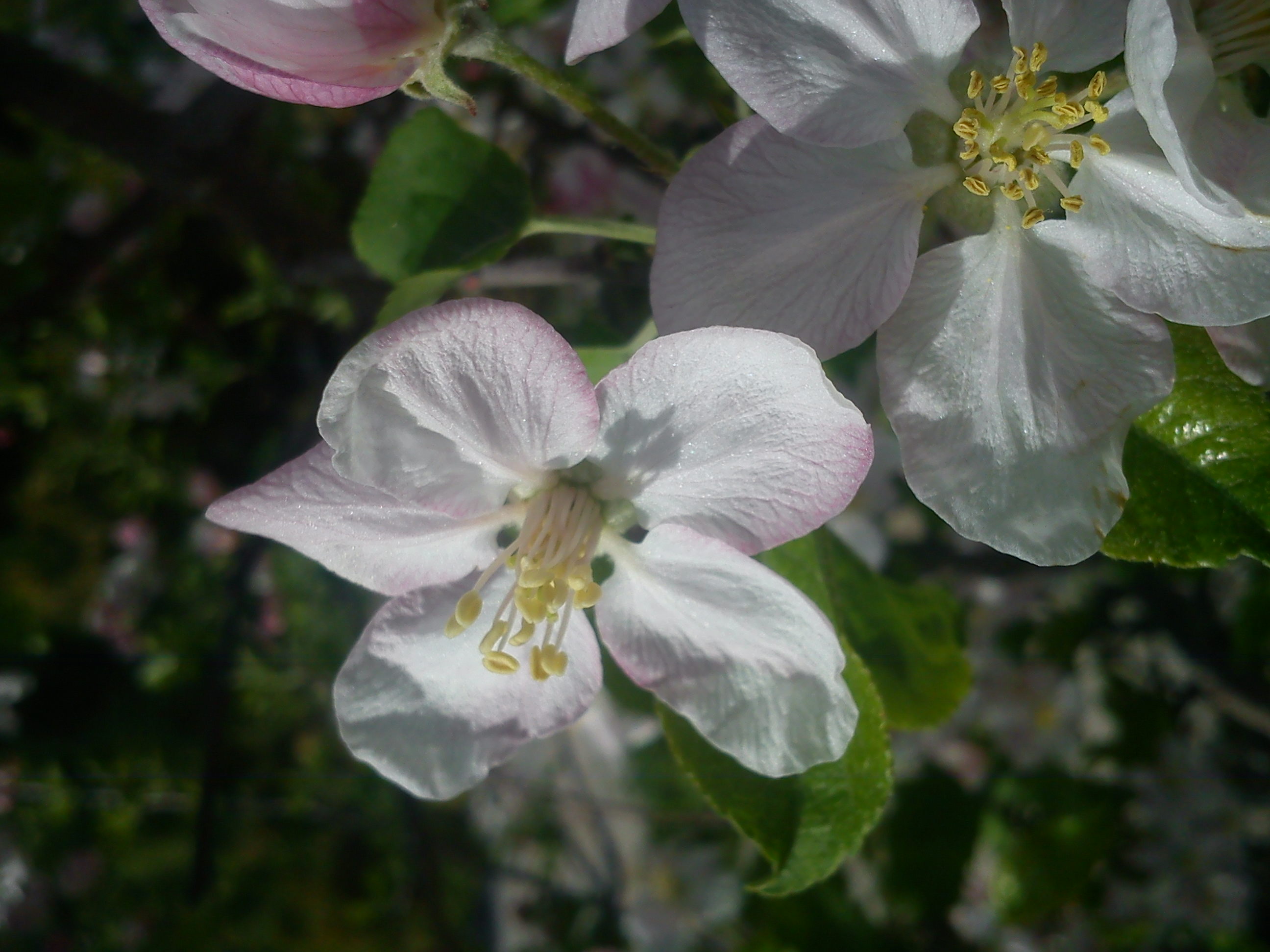